One of the most important things:
COMPOSITION
“Composition is the art of arranging in a decorative manner the diverse elements at the painter’s command to express his feelings.”Henri Matisse(A painter’s Notebook)
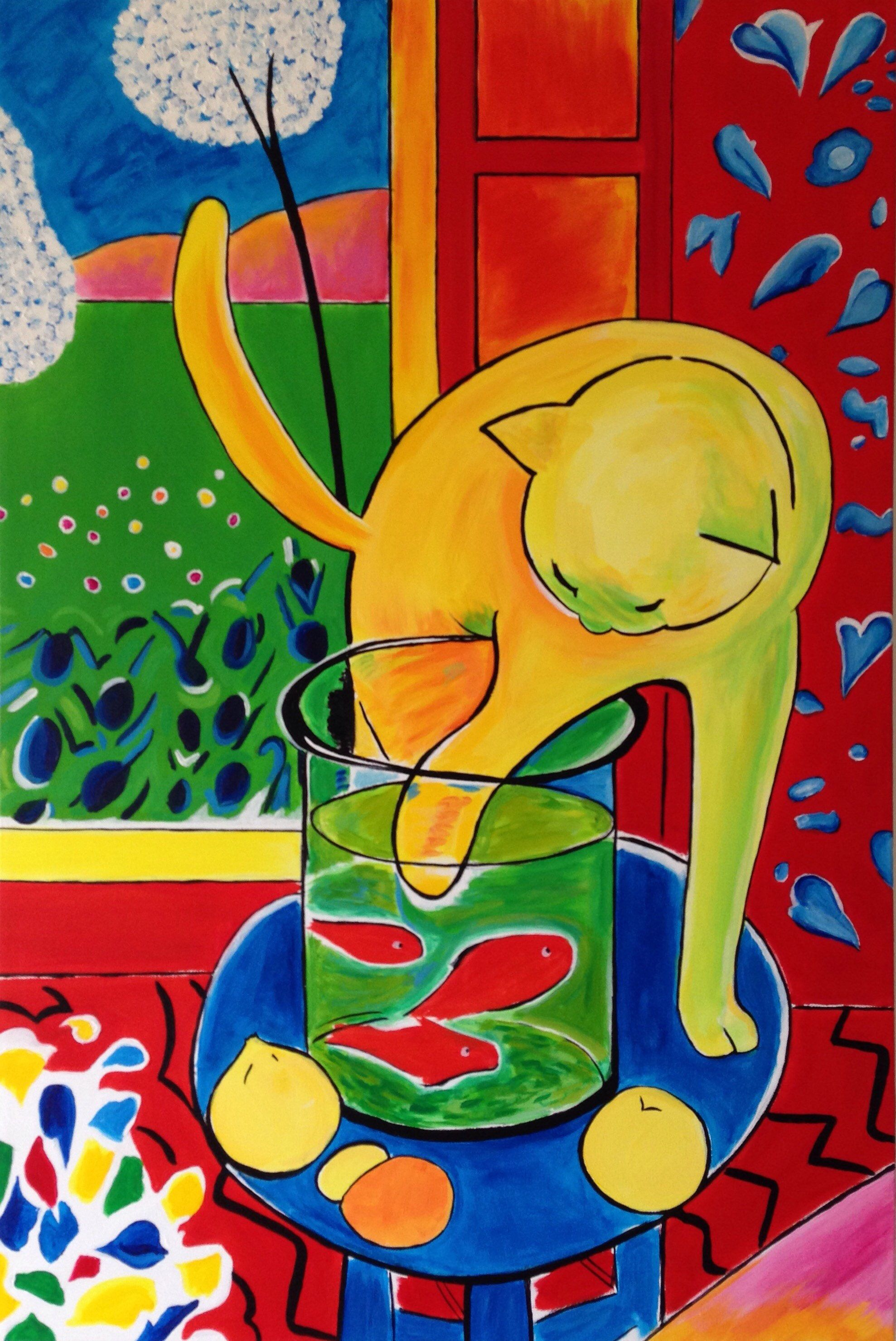 Le Chat Aux Poissons Rouges 1914,
“…You can have a SUCCESSFUL PAINTING with good composition and less than perfect technique, but you CANNOT have a successful painting with great technique & poor composition.” -Cecile Baird
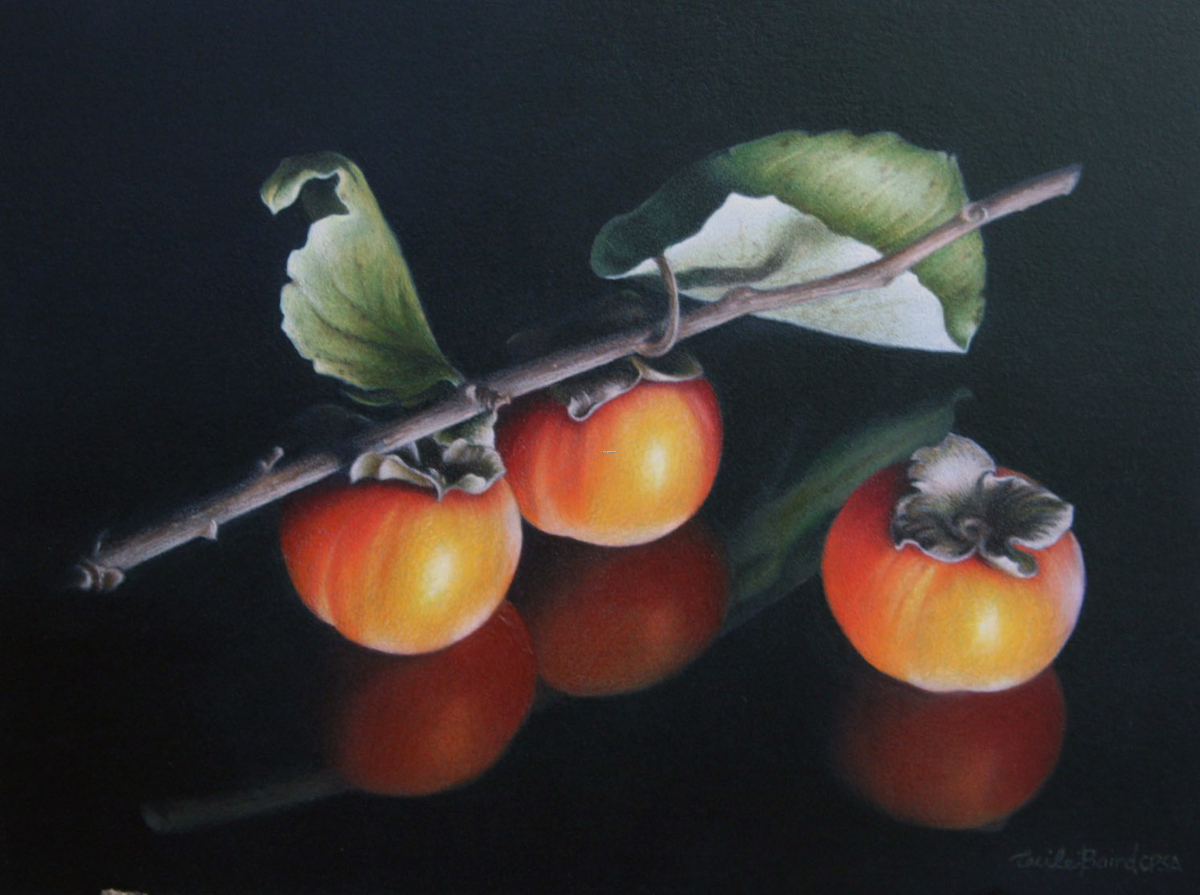 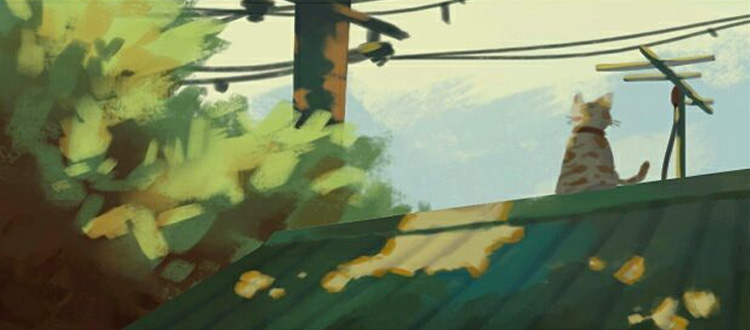 In today’s lesson:
A successful composition is a unified composition, one in which the artwork has a feeling of wholeness, that it all goes together.
Compositional Structure
Selective Cropping
Emphasis/Focal Point
Heirarchy
Compositional Structure
There are many “rules” of where to place elements on the picture plane.
You can “hang” the elements on an armature, or shape.
Here are six basic ones to concentrate on:
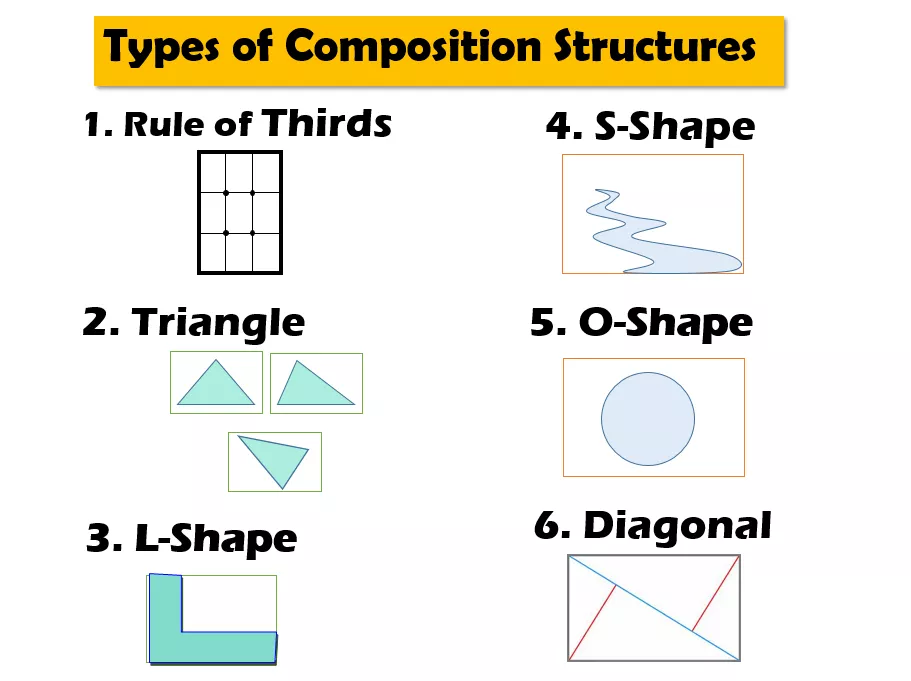 1. Rule of Thirds:
Draw two horizontal and two vertical lines over your image. The places where the lines intersect are ”hot spots” where you want to place your focal points. Lines in the image are more pleasing when they follow one of the 4 lines.
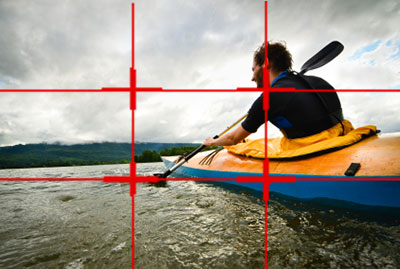 2. Triangle Composition:
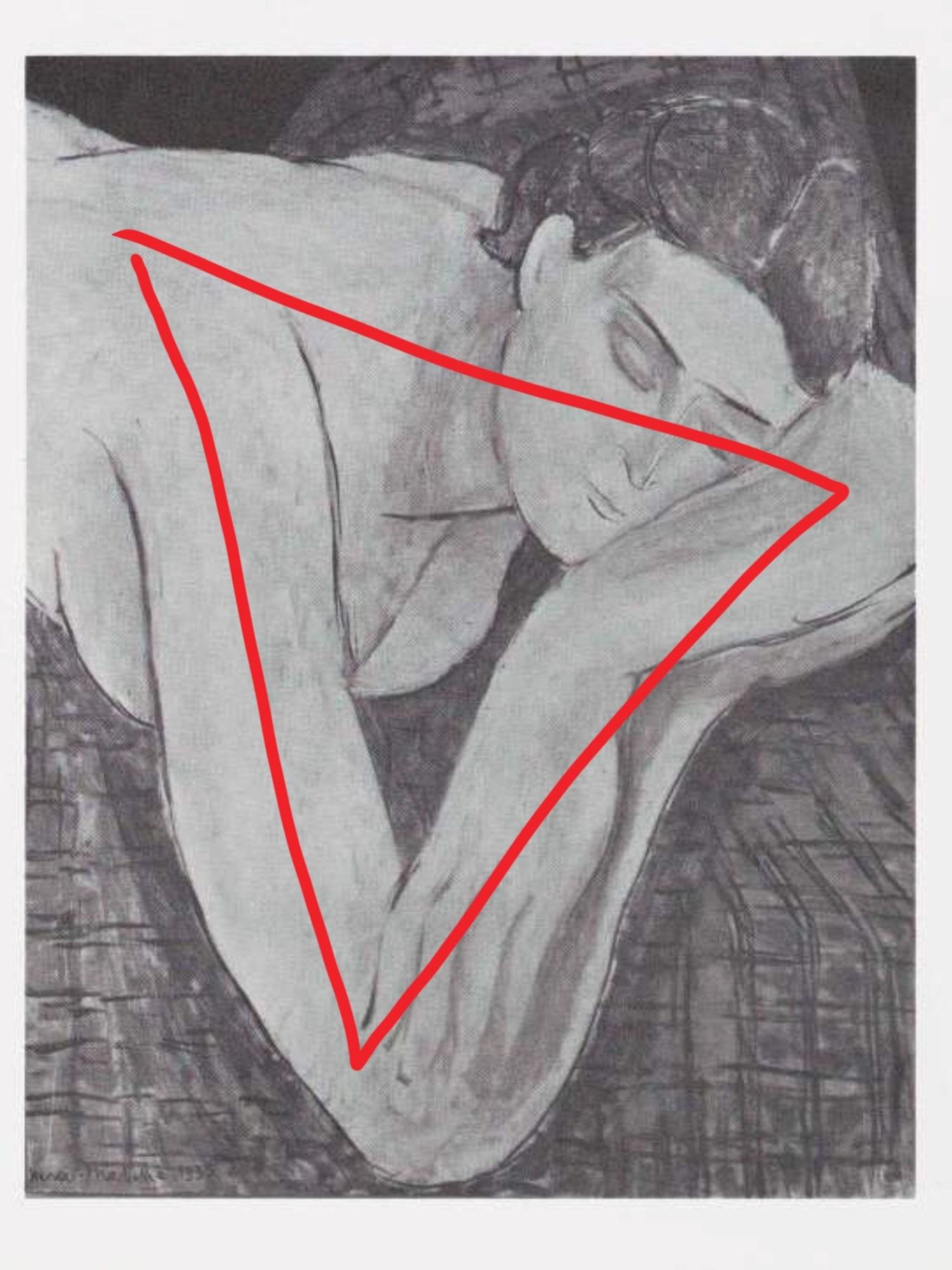 Elements are arranged in a triangle.
The human eye/mind finds triads more satisfying.
Triangles help create hierarchy.
3. L-Shape Composition
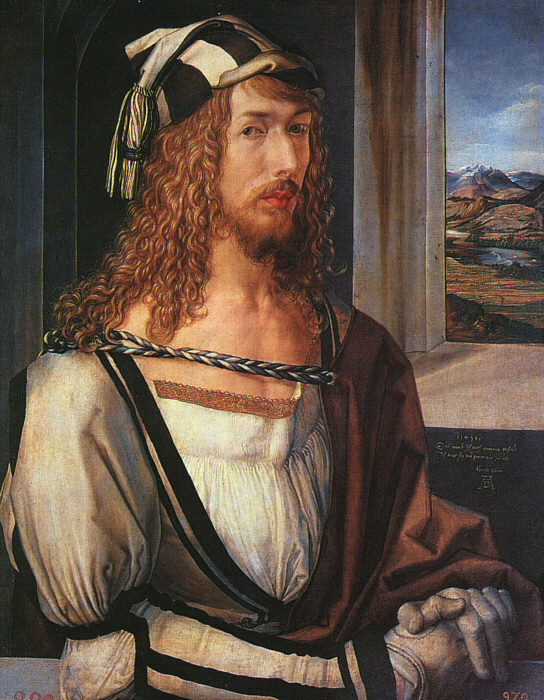 The L-shape creates a sense of calm and harmony. 
It is often used in landscape images.
Can accentuate an element in the foreground, but still place it in space.
Albrecht Durer, 1498, Self Portrait with Gloves
4. S or Z curve:
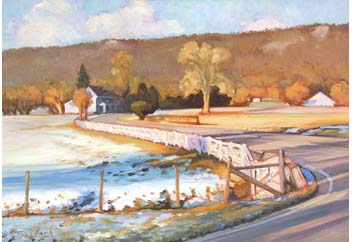 A winding line draws the viewer’s eye into the image.
It can help lead the eye to the focal point.
Can help create depth
Ralph Basford
5. O-Shape/Circular Composition:
Keeps the eye moving
Shows the focal point
Easily recognizable
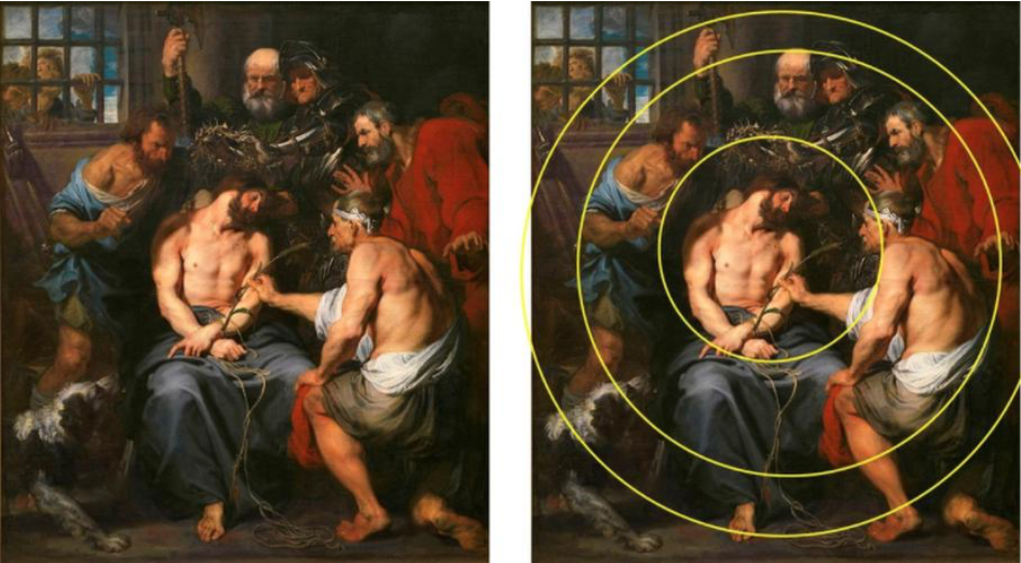 Anthony van Dyck  "Christ Crowned with Thorns,"
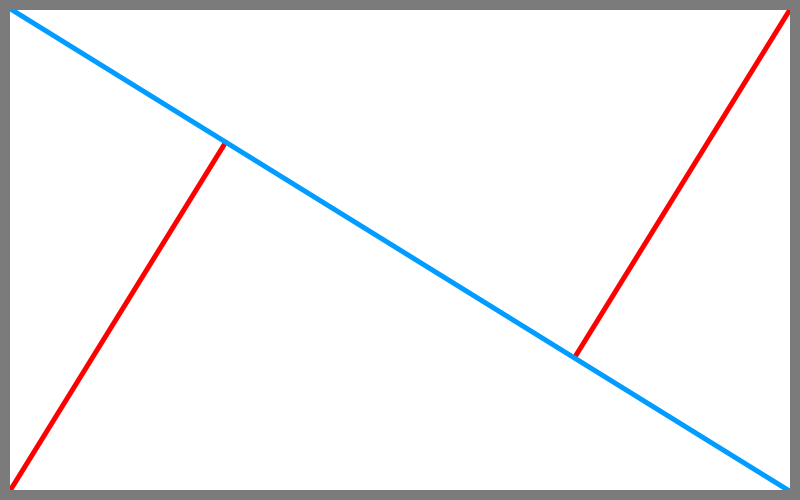 6. Diagonal:
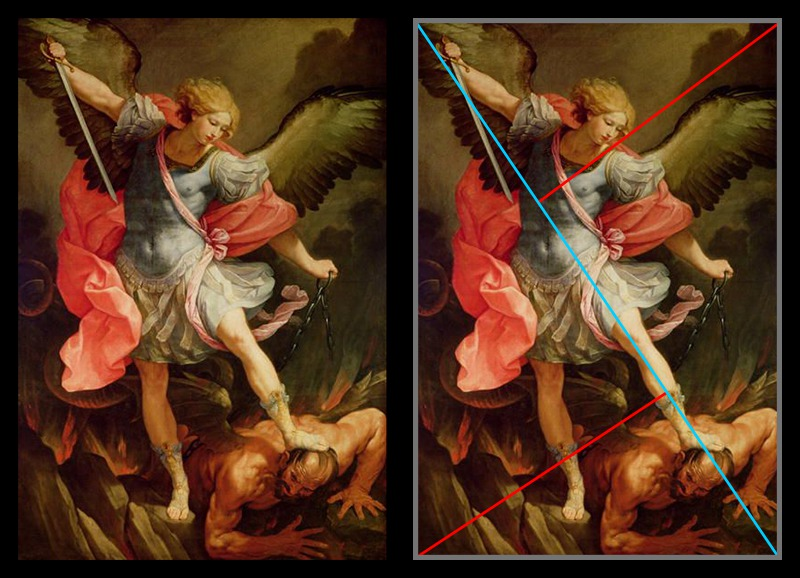 Creates dynamism and movement.
The lines can be actual or implied.
Guido Reni, St. Sebastian, c. 1625
Selective Cropping:
Cropping is the act of zooming in on the main subject matter to cut away unnecessary or unwanted portions of an image. This helps to focus the viewer’s attention and even help tell a story.
Emphasis and Focal Point:
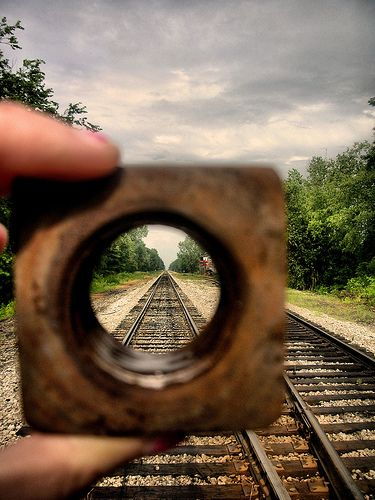 Create an area of Emphasis so the composition has a strong focal point.
Contrast
Leading Lines
Placement
Isolation
A: Contrast: Contrasting color, value, size, texture, etc
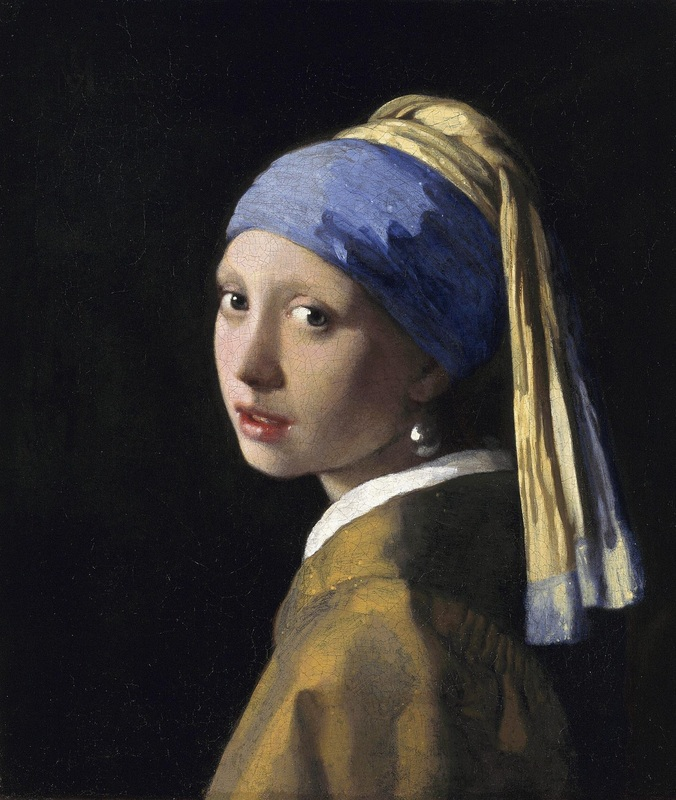 In Vermeer’s famous painting (The Girl With the Pearl Earring) we see light and dark strongly contrasted.
B: Leading Lines: Lines or implied lines will direct the viewer’s visual path. Use line to direct the eye to the focal point.
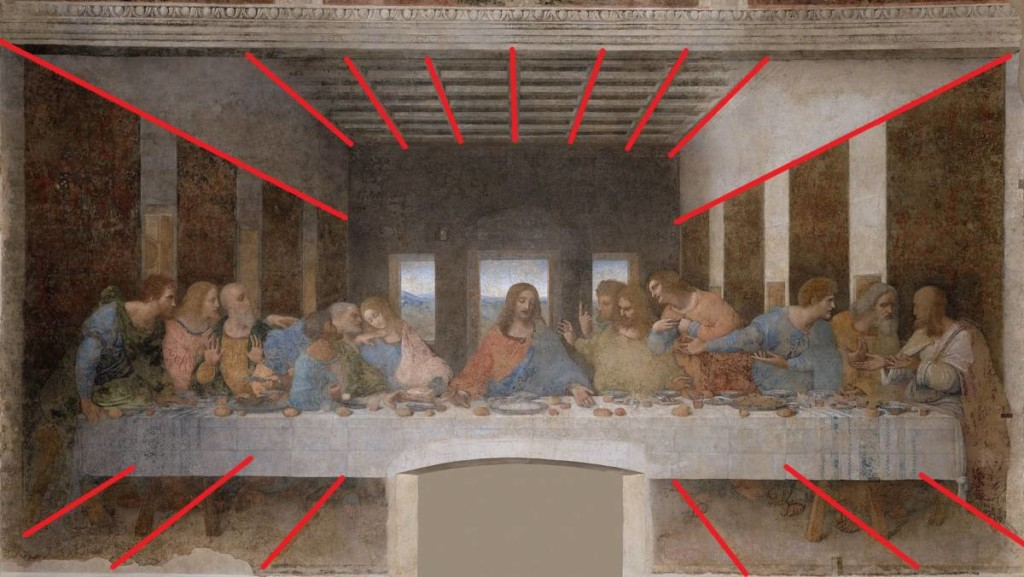 Leonardo DaVinci’s Last Supper
C: Location or Placement: The eyes are naturally drawn toward the center of an artwork, but they also look for the main subject. Be strategic.
Dana Schutz, Presentation, 2005 (MOMA)
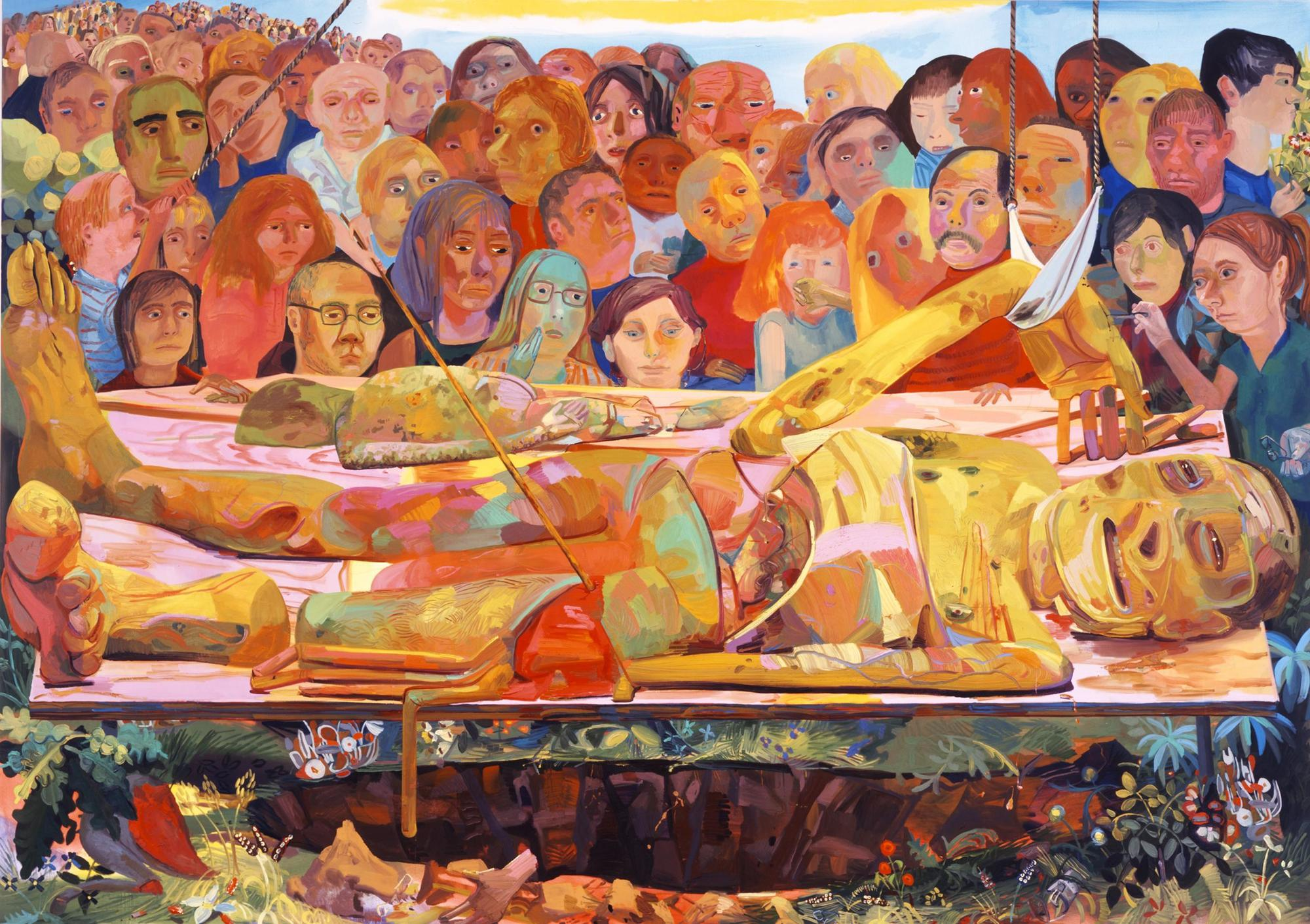 D: Isolation: When an object is place alone and away from the other objects in an artwork, the viewer’s eye is drawn to the isolated shapes.
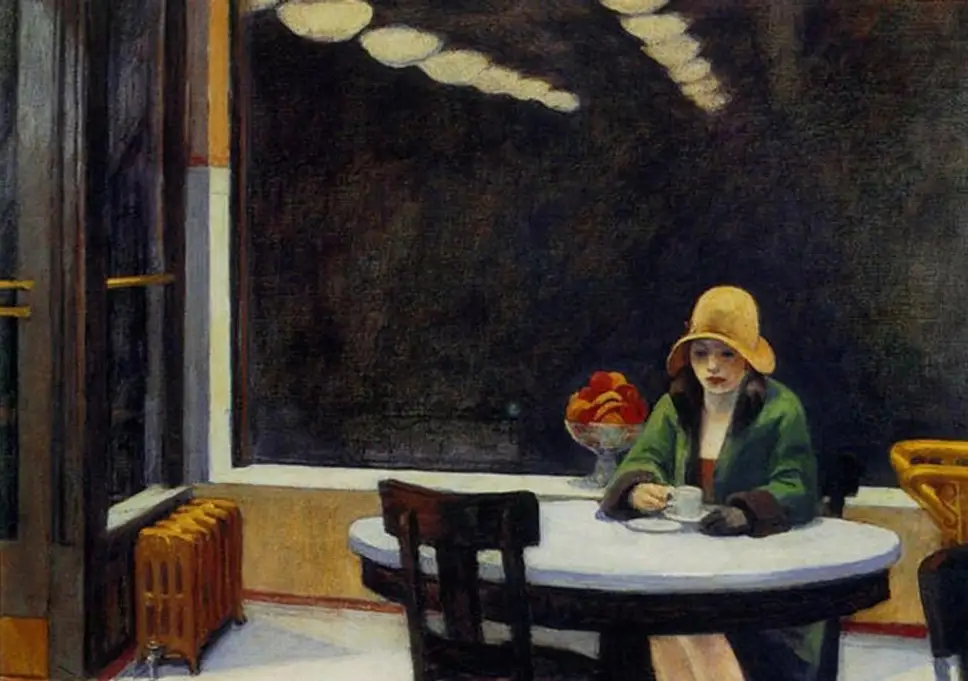 Edward Hopper
Hierarchy
Generally, hierarchy determines where the viewer’s eye looks first, second, third, and so on.
The focal point is first.
Secondary elements support the focal point, and give it meaning
Tertiary elements give the image movement, and add to the meaning.
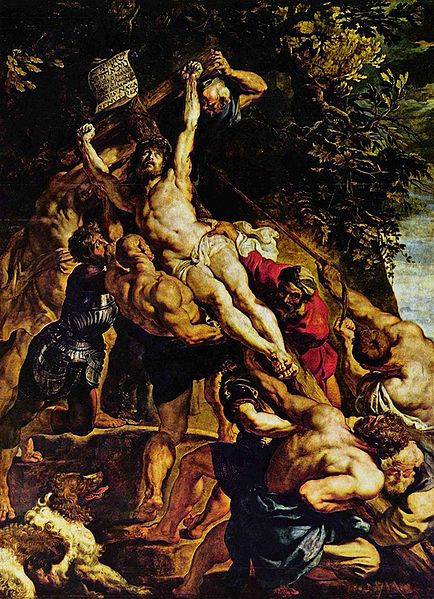 Peter Paul Reubens, Elevation of the Cross, 1610
Assignment:
Make a small painting, demonstrating at least ONE of the compositional strategies here.
Find an image you like. 
Use a viewfinder to isolate a section of it.
Replicate the section with acrylic paint. It’s ok to abstract it!
Write the compositional strategy on the back.
Sketchbook:
Find images that support each of the compositional strategies here. Write notes and glue them into your sketchbook.